ESCAPE WP5/WP6 Webinar
5th December 2022
ESAP Within the SKA Regional Centre Development Effort
Dr. James Collinson
Operations Data Scientist
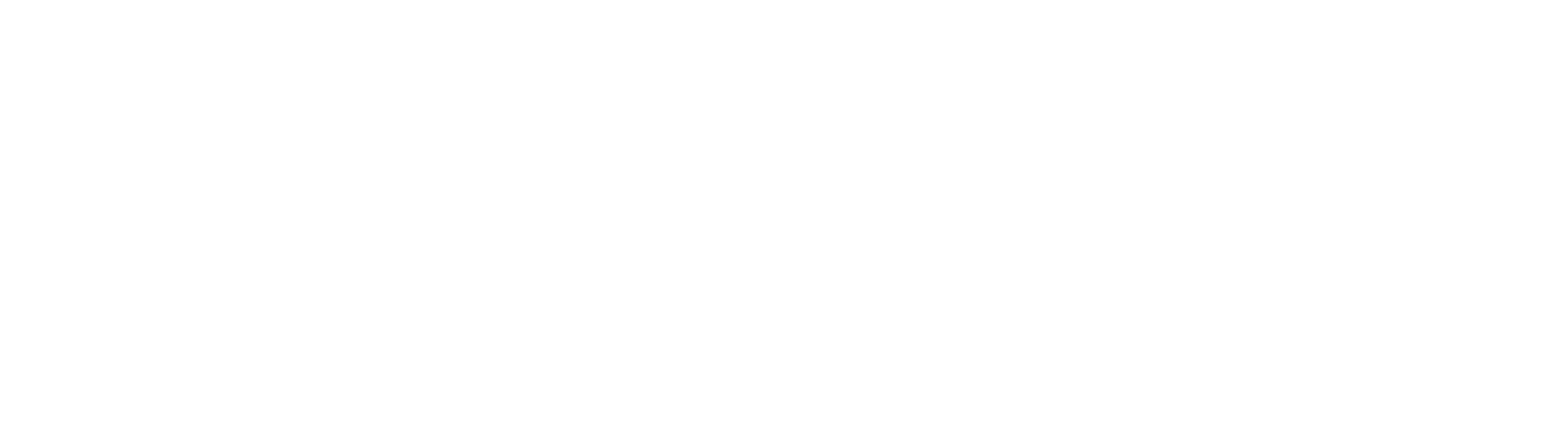 Overview
SKA Regional Centres (SRCs)
Capabilities to meet challenges of SKAO data
High level architectural vision
ESCAPE prototyping activities
Science platform and data lake for SKAO use cases
Bringing compute to the data
ESCAPE’s legacy within the SKAO
Current SRC Network prototyping activities
Other benefits: collaborators, cloud techs, best practices
2
26/11/22
The SKA Project
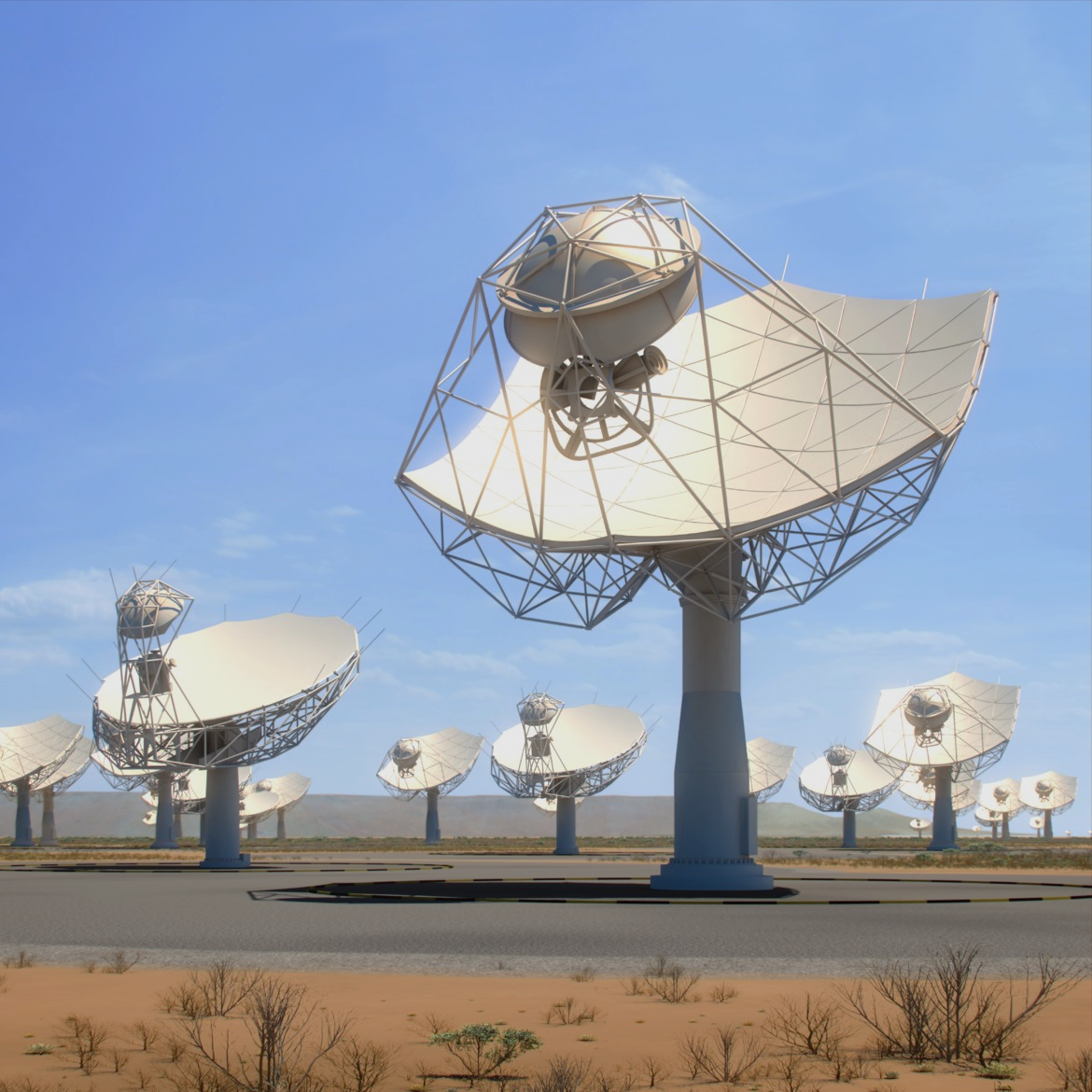 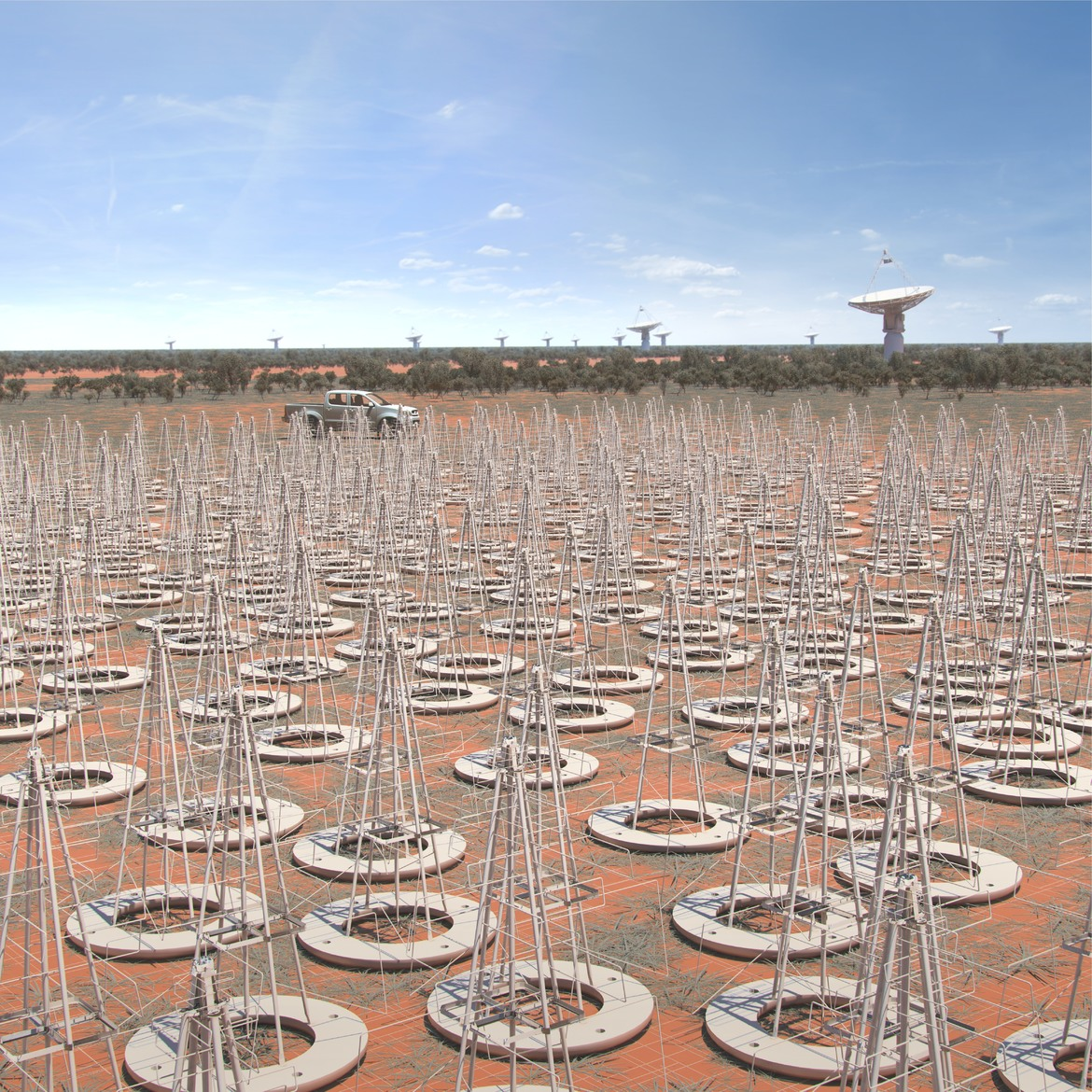 SKA MID
Karoo, South Africa
197 dishes
0.35 - 15 GHz
65K frequency channels
SKA LOW
Murchison, Western Australia
133K antennas
50 - 350 MHz
65K frequency channels
Test systems already taking data. Main science programmes from ~2028/9. 50 year lifetime.
3
26/11/22
SKA Regional Centres: SKAO data processing stages
SKA Regional Centres
2 Pb/s
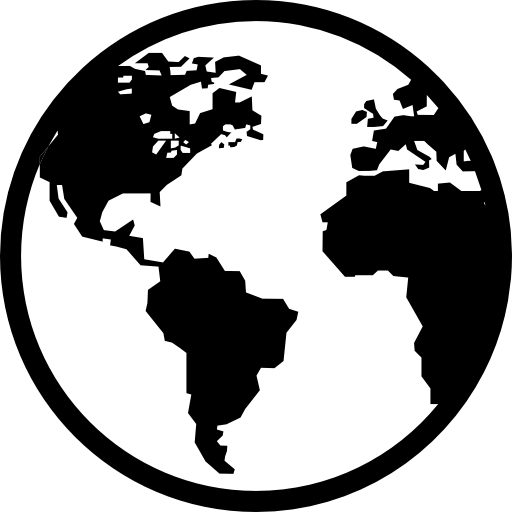 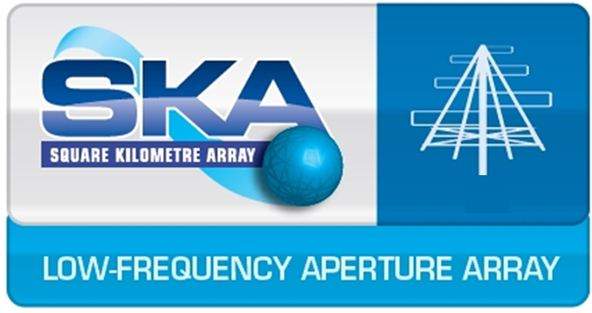 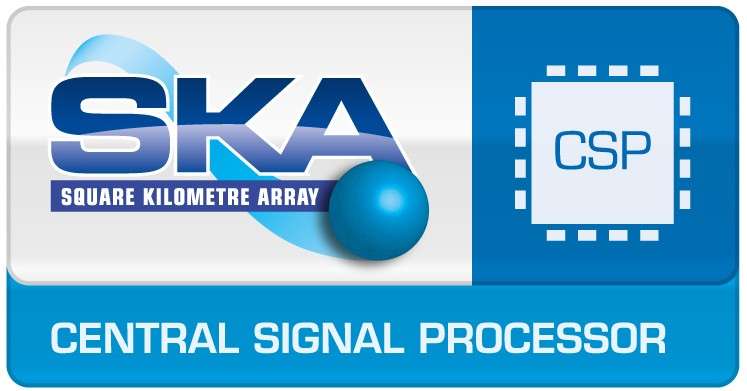 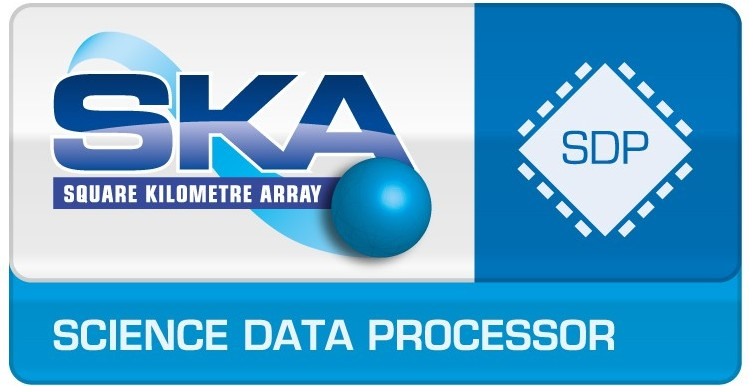 9 Tb/s
8 Tb/s
100 Gb/s
SKA LOW
SKA MID
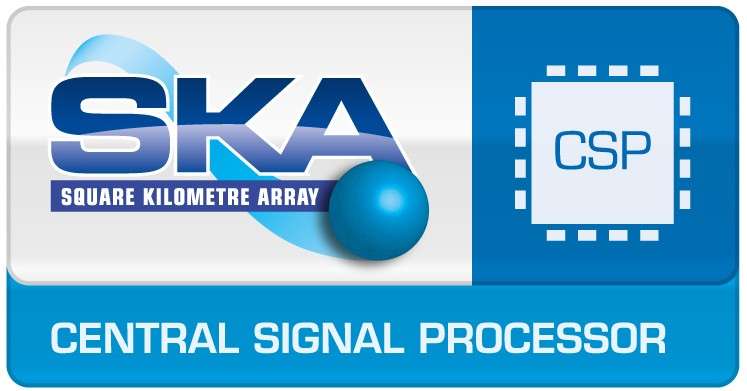 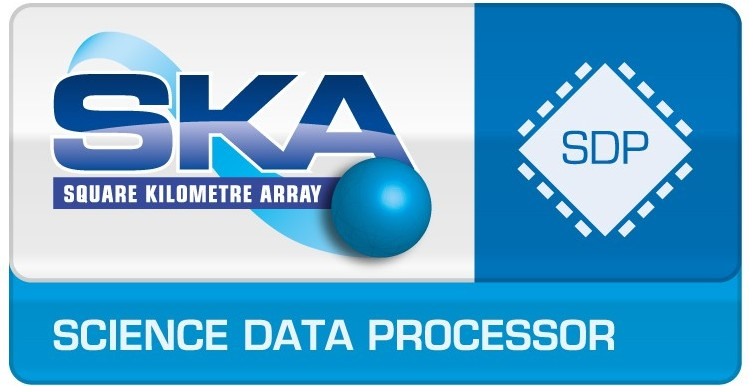 20 Tb/s
9 Tb/s
100 Gb/s
* Data rates approximate
4
26/11/22
The SRC Vision
"To ensure that scientists can access SKA data products and use them to make discoveries"
5
26/11/22
SKA Regional Centre Capabilities
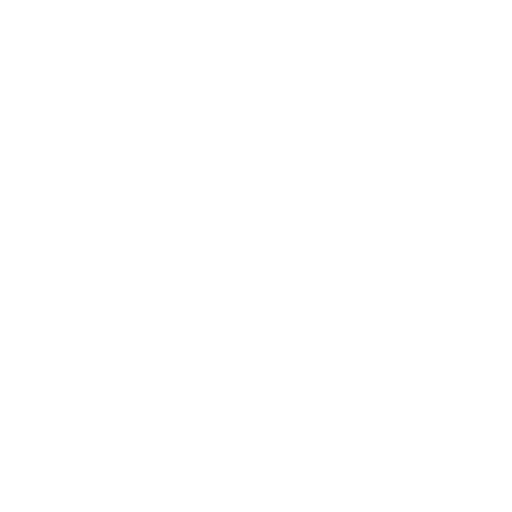 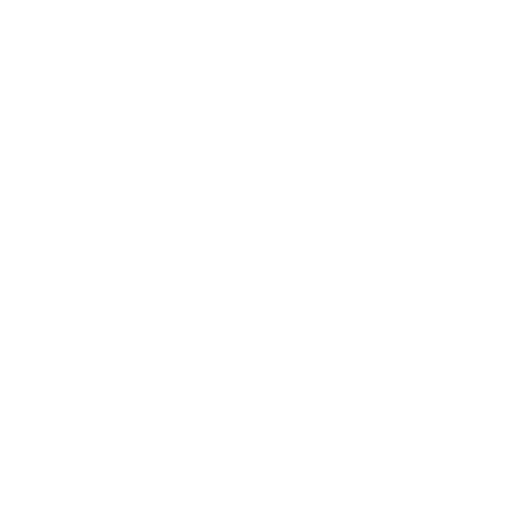 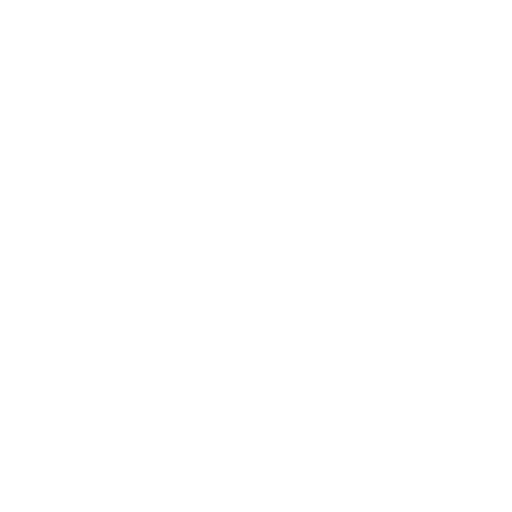 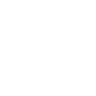 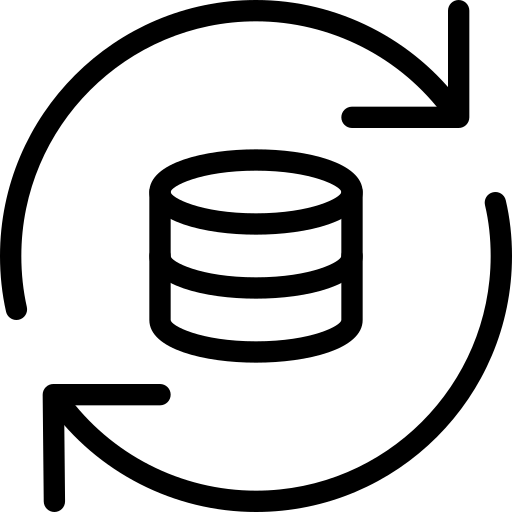 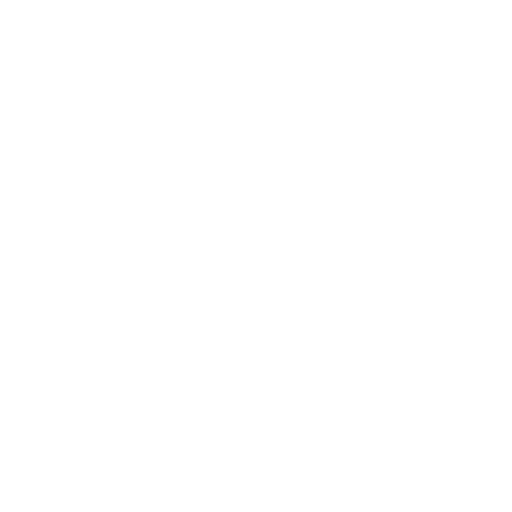 Interoperability
Support to Science Community
Visualization
Science Enabling Applications
Distributed Data Processing
Data Discovery
Heterogeneous SKA data from different SRCs and other observatories
Support community on SKA data use, SRC services use, Training, Project Impact Dissemination
Advanced visualizers for SKA data and data from other observatories
Analysis Tools, Notebooks, 
Workflows execution
Machine Learning, etc
Computing capabilities provided by the SRCNet to allow data processing
Discovery of SKA data from the SRCNet, local or remote, transparently to the user
Data Management
Dissemination of Data to SRCs and Distributed Data Storage
[Speaker Notes: Data management at the heart of the capabilities. 
Challenges include: 
Storing SKAO data growing at up to 700 PBytes each year will be a challenge (plus user-generated data too). 
Several million dollars per year in new data, for one copy
Global data management within SRCNet should enable best possible use to be made of available storage resource to avoid (reduce) unnecessary duplication
Support mirroring of popular data products to enhance user experience]
SKA Regional Centre Capabilities
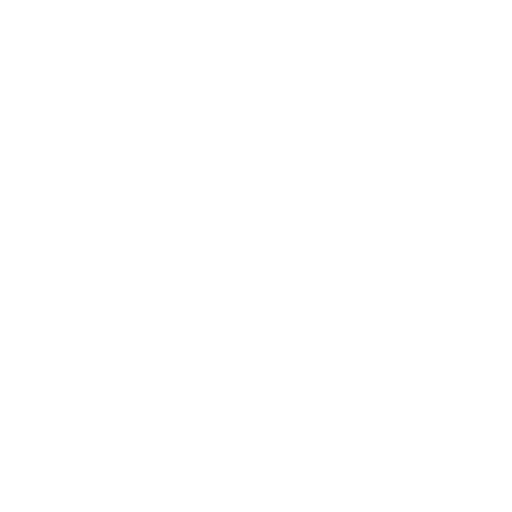 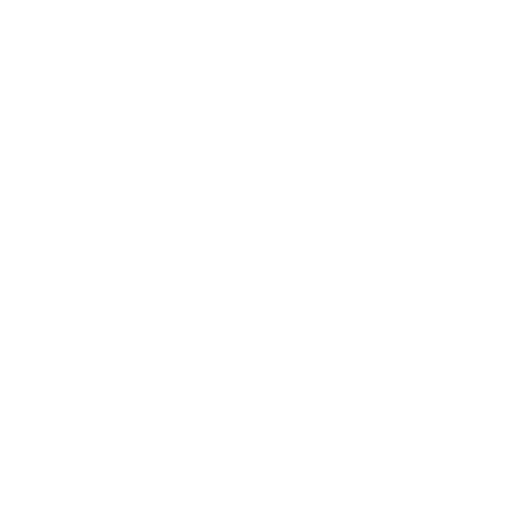 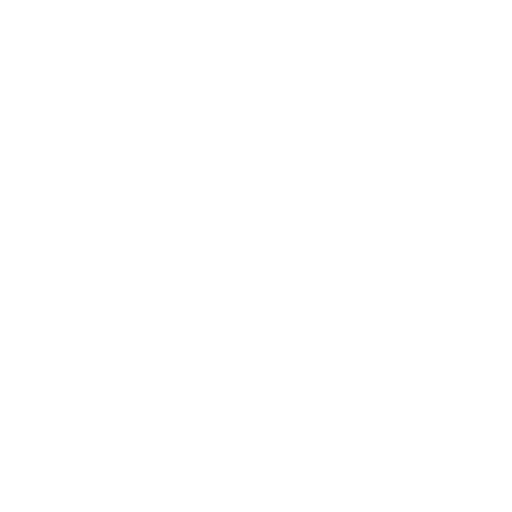 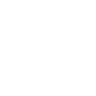 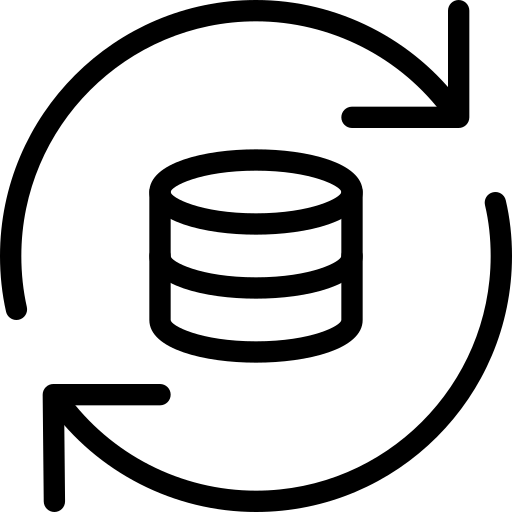 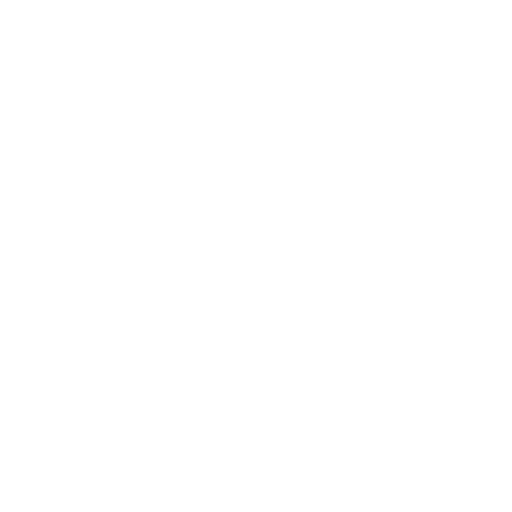 Interoperability
Support to Science Community
Visualization
Science Enabling Applications
Distributed Data Processing
Data Discovery
Heterogeneous SKA data from different SRCs and other observatories
Support community on SKA data use, SRC services use, Training, Project Impact Dissemination
Advanced visualizers for SKA data and data from other observatories
Analysis Tools, Notebooks, 
Workflows execution
Machine Learning, etc
Computing capabilities provided by the SRCNet to allow data processing
Discovery of SKA data from the SRCNet, local or remote, transparently to the user
Data Management
Dissemination of Data to SRCs and Distributed Data Storage
[Speaker Notes: Data management at the heart of the capabilities. 
Challenges include: 
Storing SKAO data growing at up to 700 PBytes each year will be a challenge (plus user-generated data too). 
Several million dollars per year in new data, for one copy
Global data management within SRCNet should enable best possible use to be made of available storage resource to avoid (reduce) unnecessary duplication
Support mirroring of popular data products to enhance user experience]
SRC Logical View
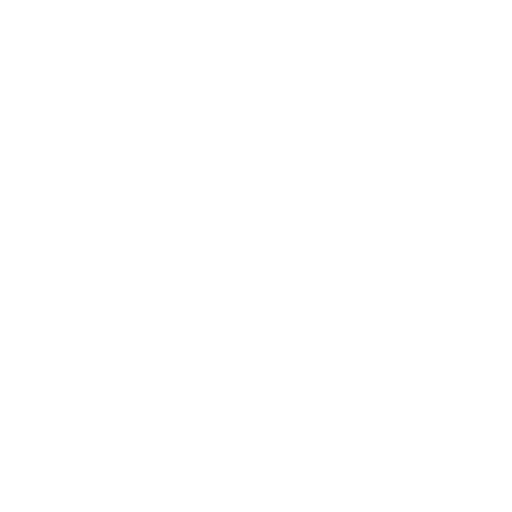 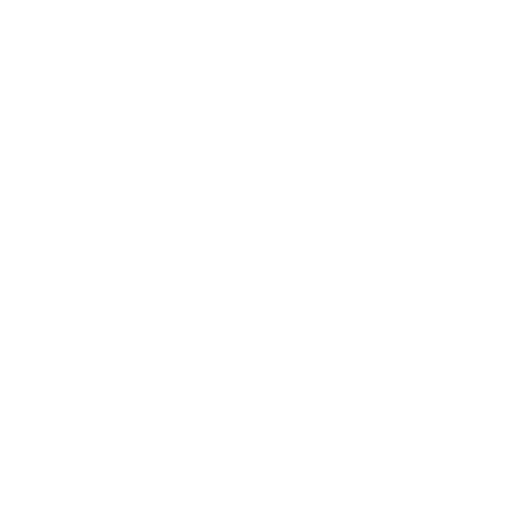 Users
Science Platform
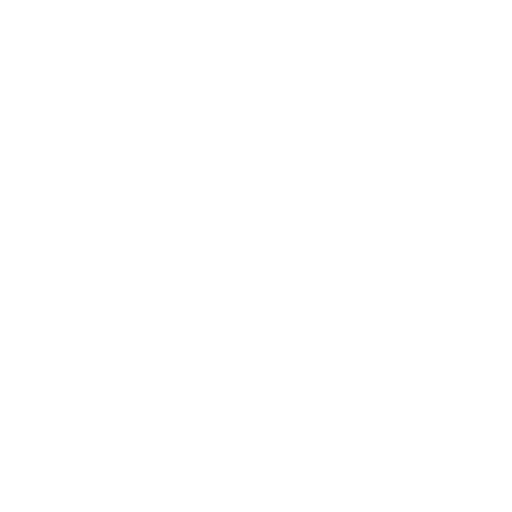 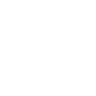 Interface (API layer)
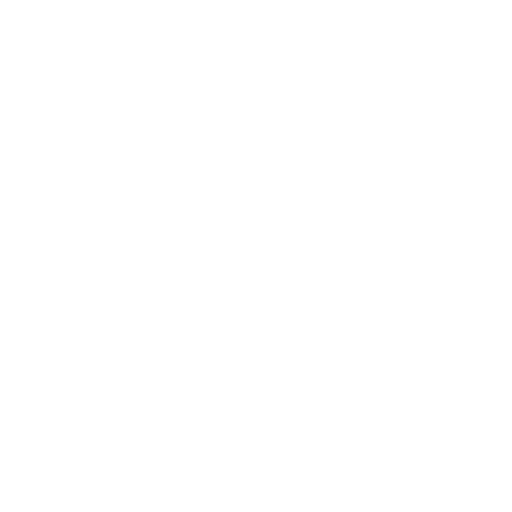 Authentication
Who?
Permissions?
Data Logistics
Globally distributed storage sites
Compute Resource Management
Work sharing
Metadata query Science Data Discovery
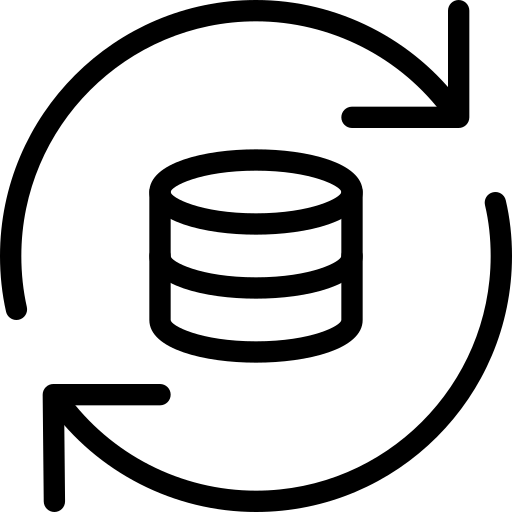 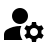 8
26/11/22
SRC Logical View
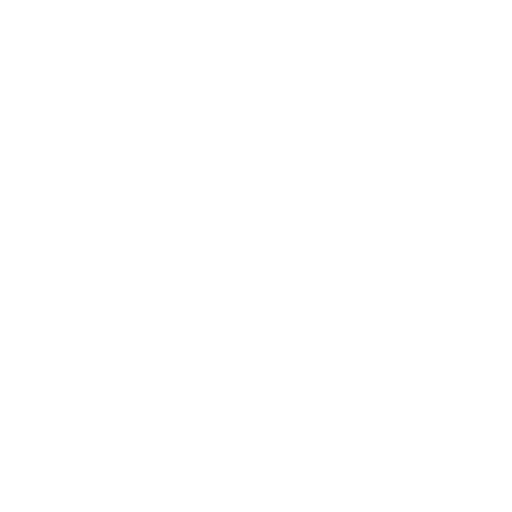 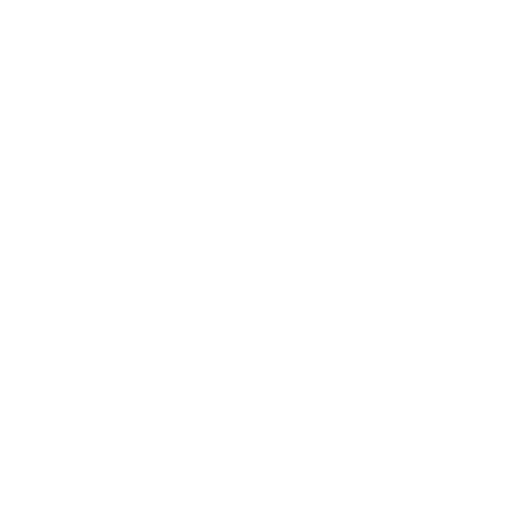 Users
Science Platform
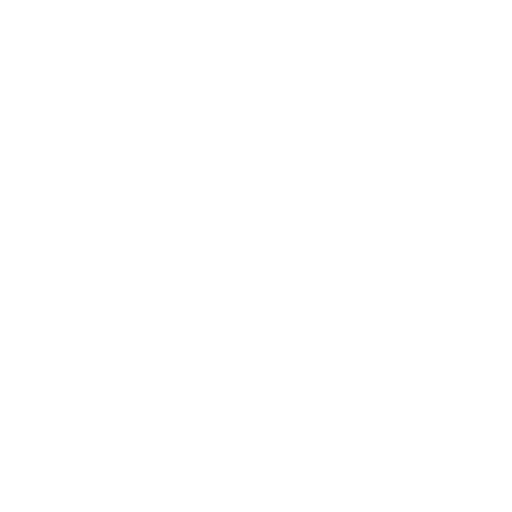 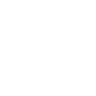 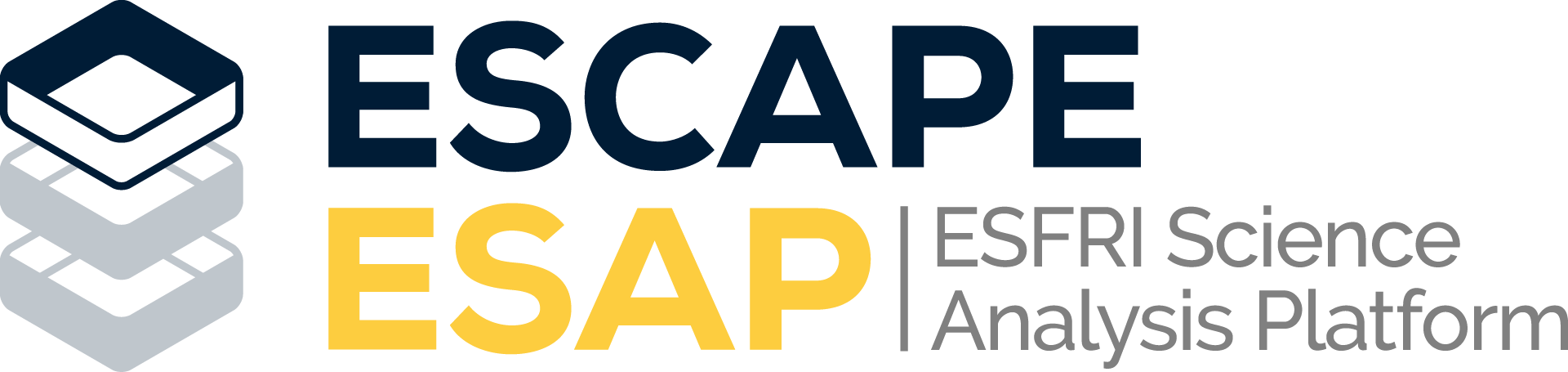 Interface (API layer)
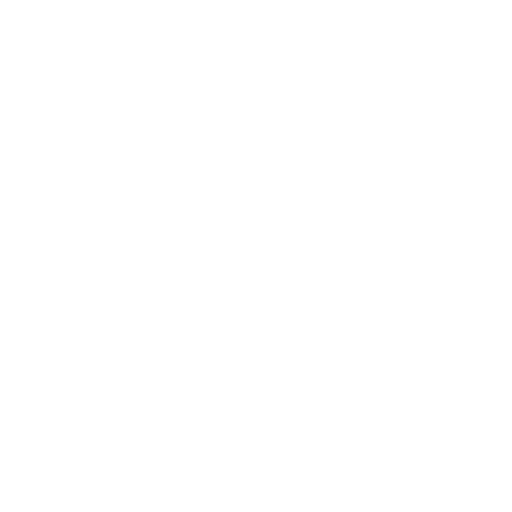 Authentication
Who?
Permissions?
Data Logistics
Globally distributed storage sites
Compute Resource Management
Work sharing
Metadata query Science Data Discovery
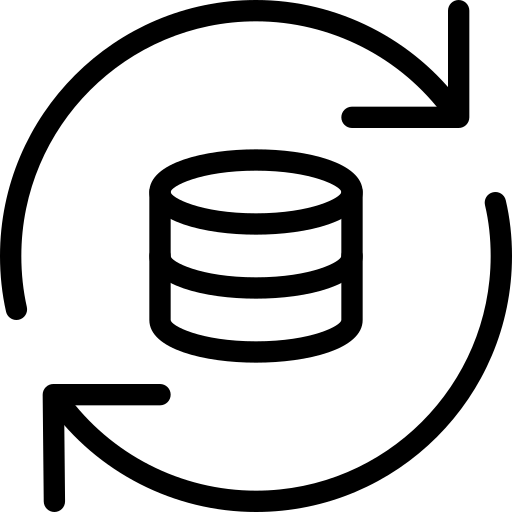 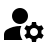 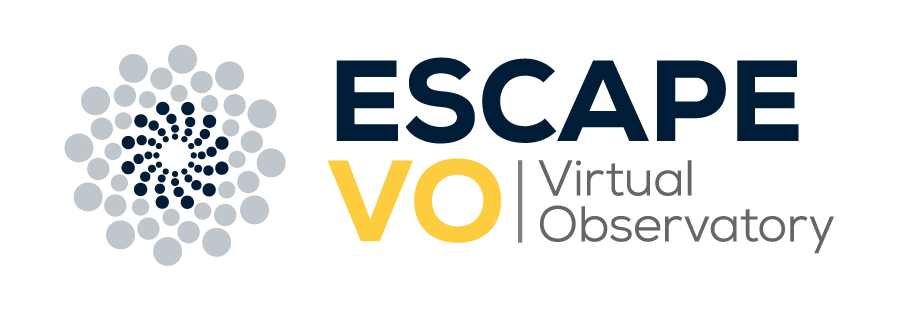 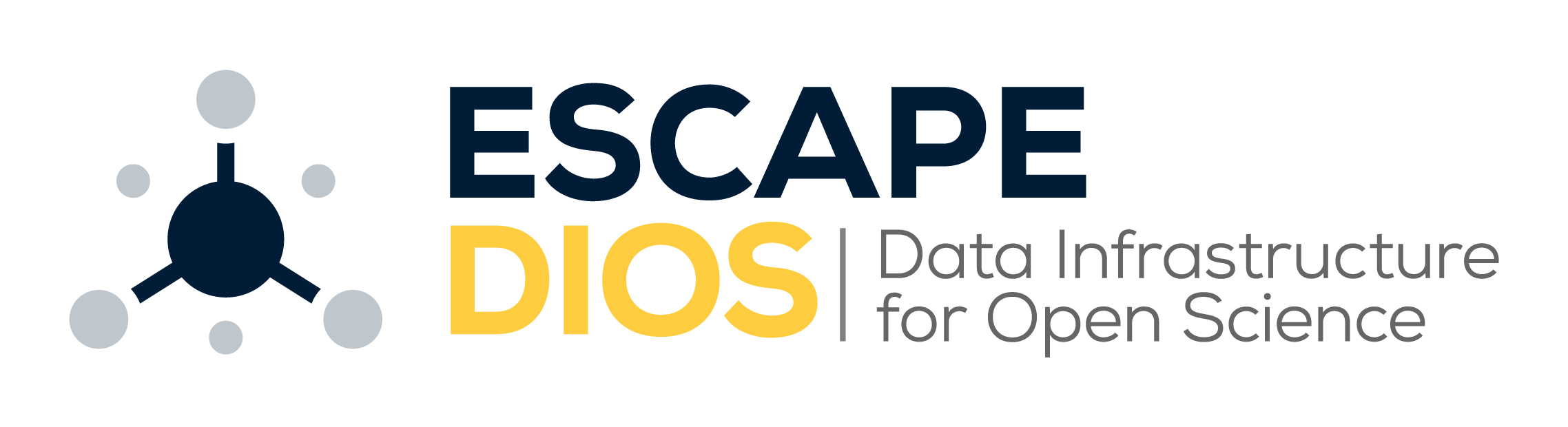 9
26/11/22
ESCAPE prototyping - SKAO
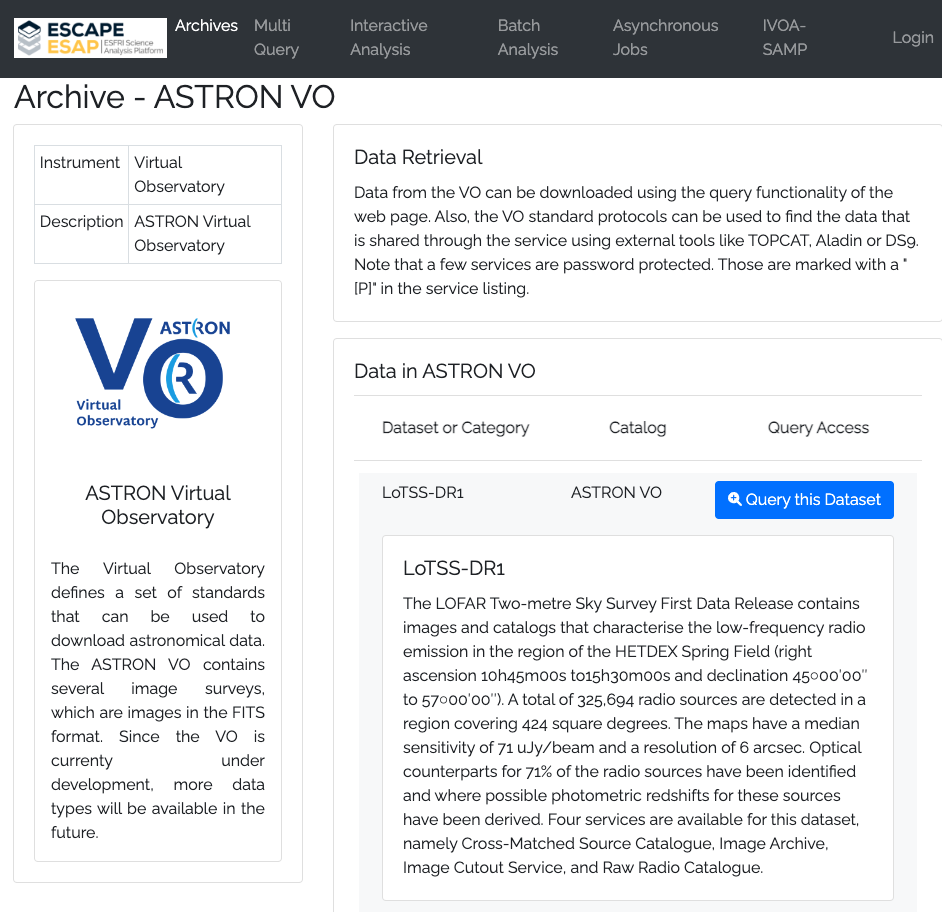 Precursor data archives in ESAP (thanks to ASTRON folks!)
Helps inform decisions on archive structure
10
26/11/22
ESCAPE prototyping - SKAO
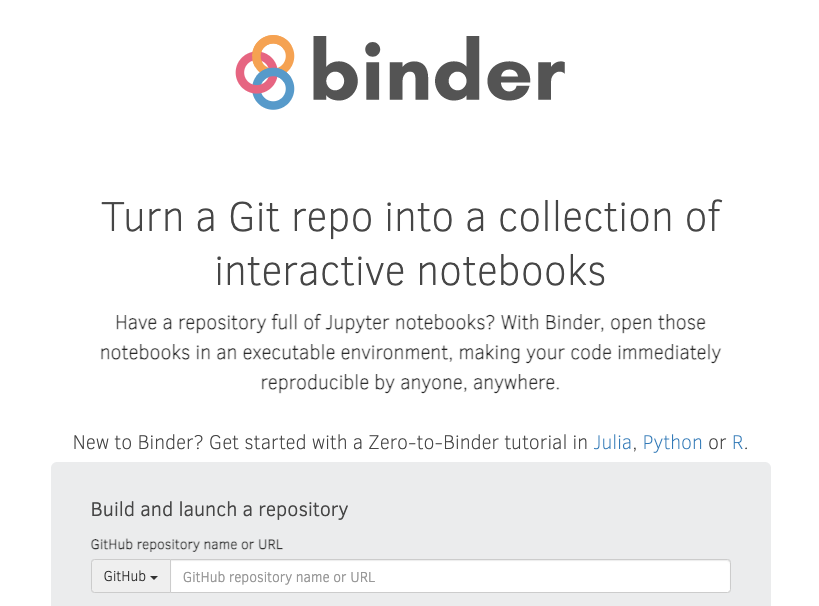 JupyterHub on STFC Cloud
Augmentations for SKA
Indigo IAM authentication
Persistent storage volumes
Binder service to dynamically build environments
Dask Gateway (WIP) – provision ephemeral compute clusters on demand
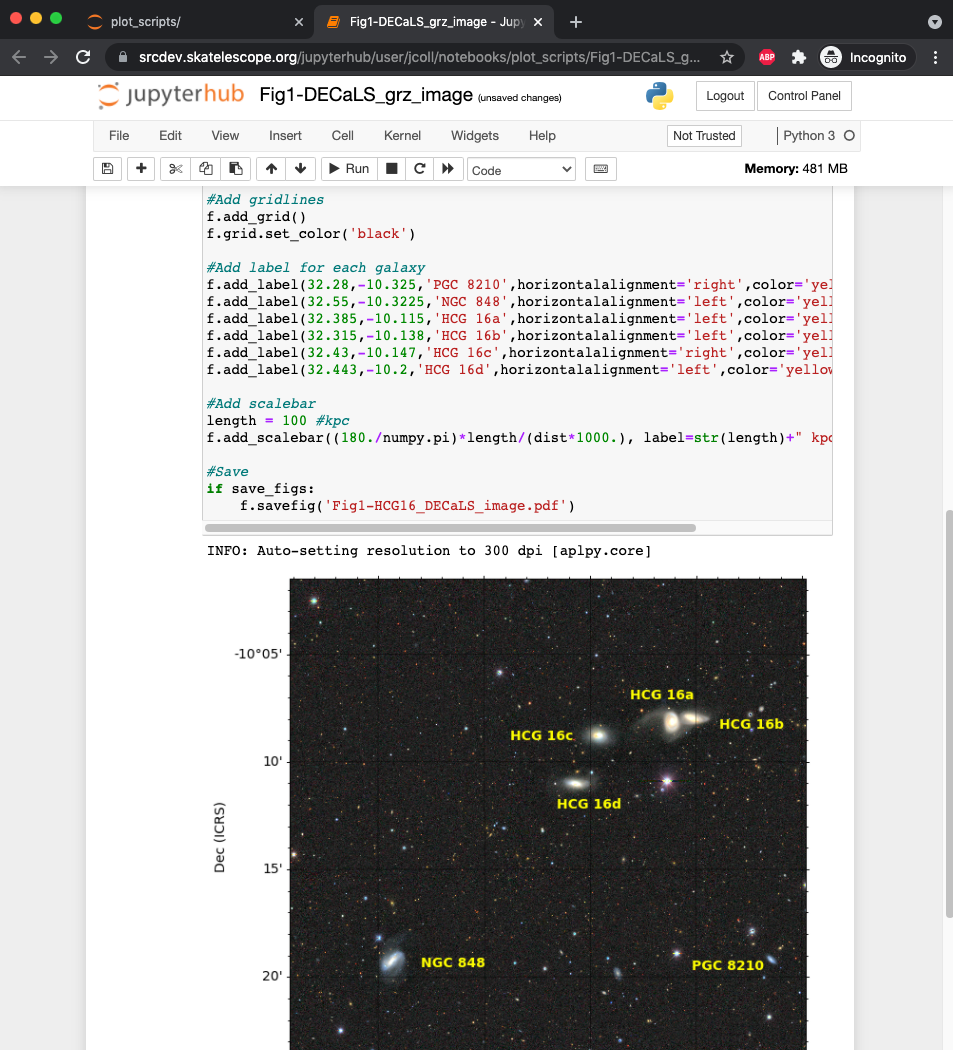 11
26/11/22
ESCAPE prototyping - SKAO
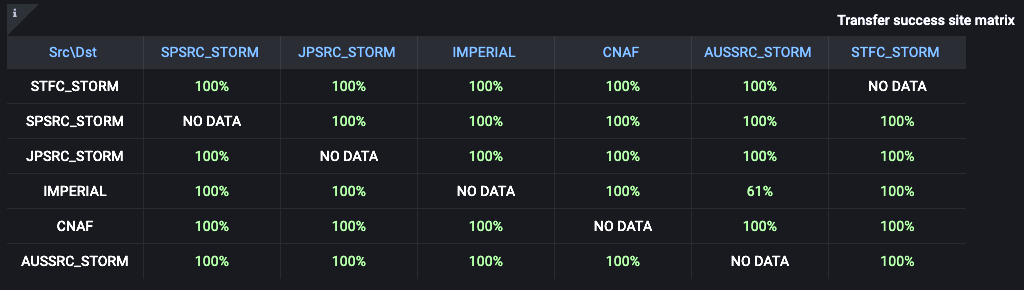 SKAO Rucio instance
RSEs at SKAO sites
Full mesh automated functional tests
Integrated with JupyterHub prototype - ‘datalake as a service’
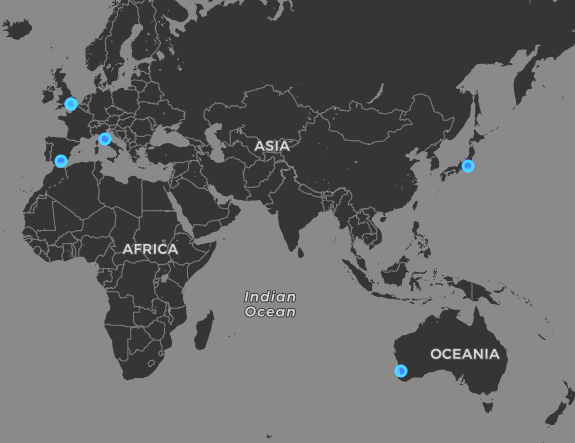 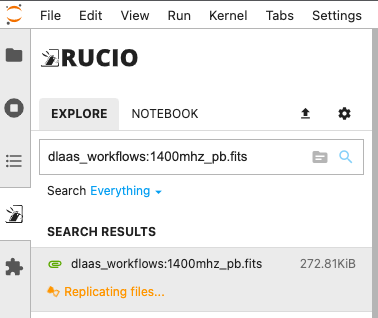 12
26/11/22
SRC Network Prototyping - 2022 onwards
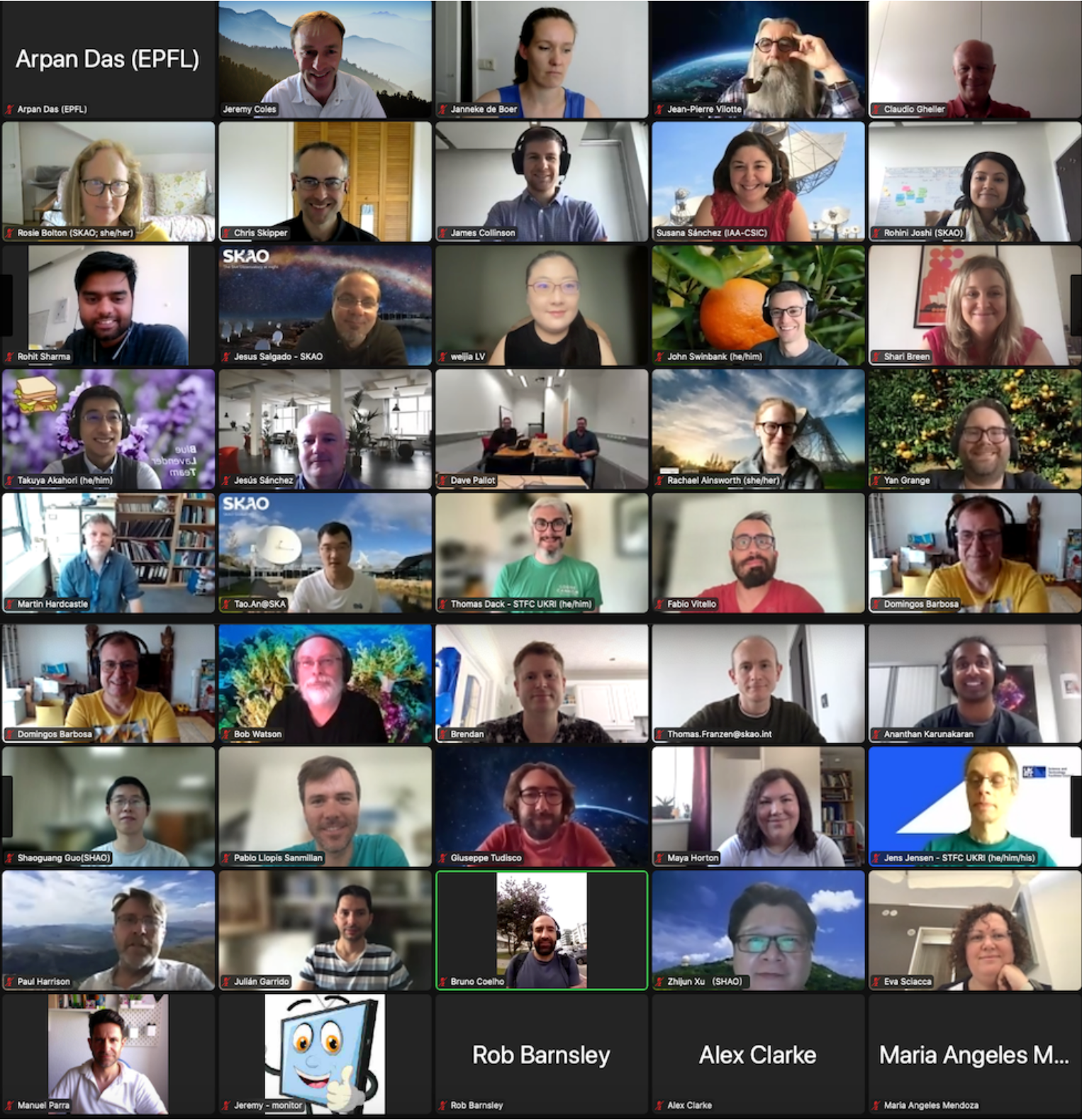 Global team of development teams
12 countries plus SKAO
~1000 dev days every 3 months, set to grow
ESCAPE candidates further assessed include Rucio, ESAP, Indigo IAM
ESCAPE collaborations will continue!
13
26/11/22
SRC Network Prototyping - 2022 onwards
"Science Data Challenges" are a great way to engage community with SKA, and prototype Regional Centres are already supporting science teams
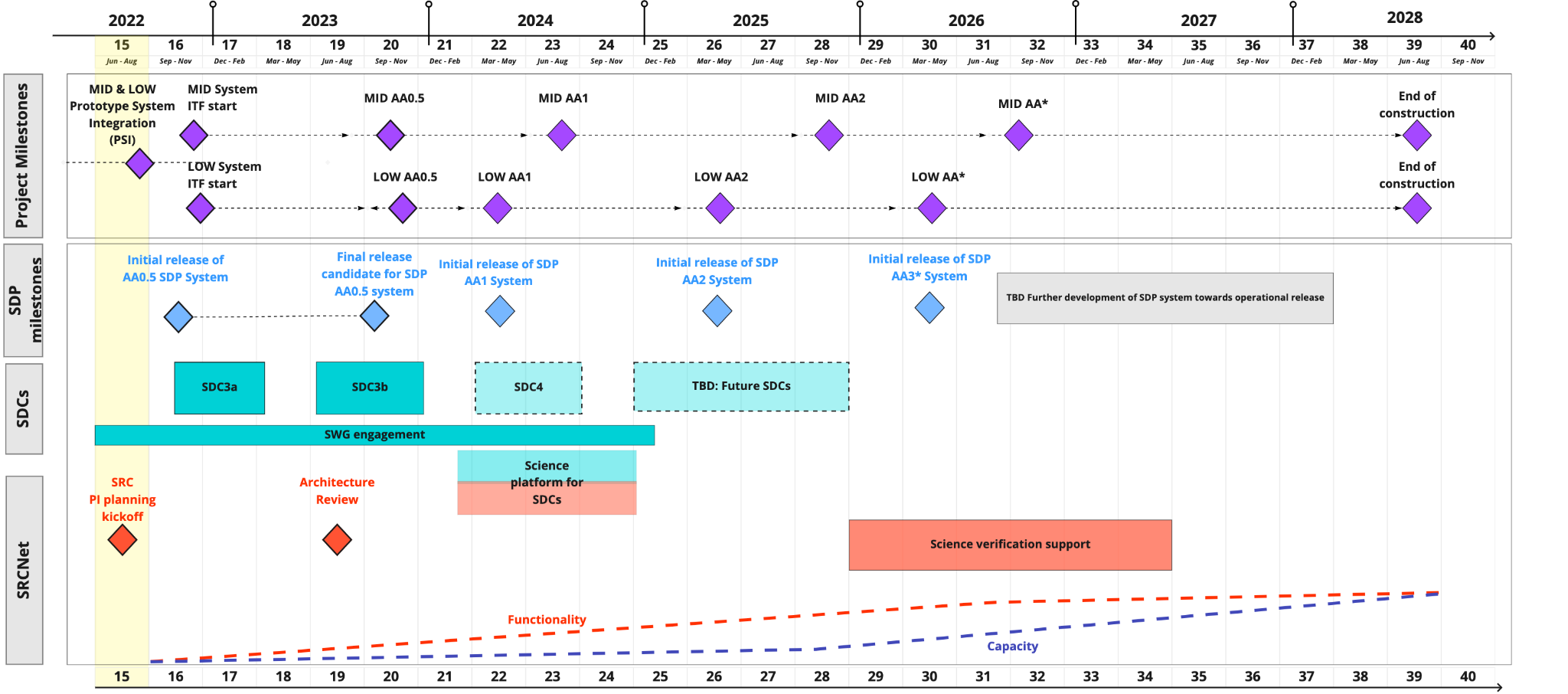 Science Data Challenge Support good use case for proto-SRC
Initial prototypes build towards Architecture review and implementation phase
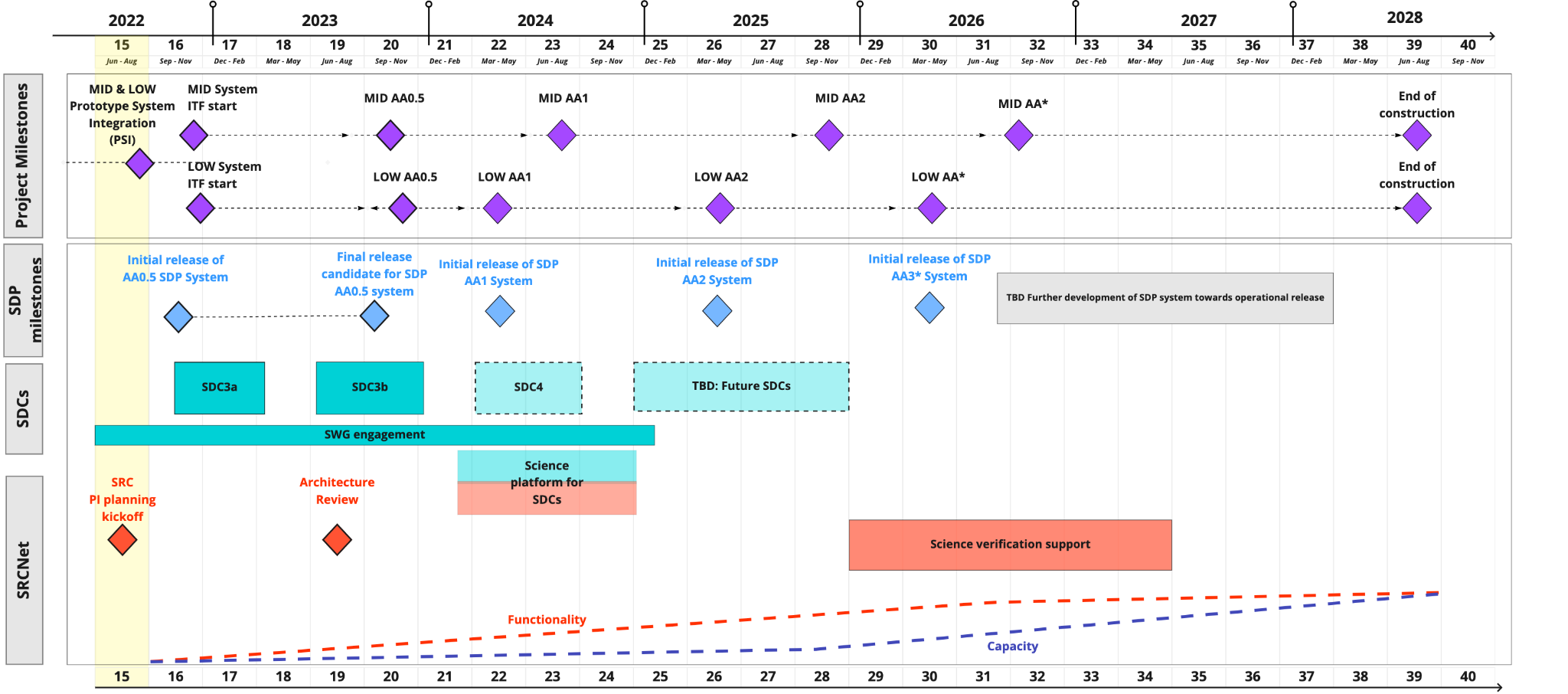 14
26/11/22
Other Benefits of ESCAPE
Collaborations - experts in range of fields
A number of ESCAPE members are now involved in SRC prototyping (ASTRON, IAA)
Will continue to work with the contacts we have made (collaboration agreements with e.g. CERN/CTAO)
Service operations experience
Data lake ops
Kubernetes deployments
Automated integration testing
15
26/11/22
Thanks to all our collaborators!